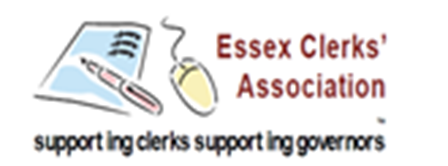 Welcome to Essex Clerks Association
CLERKS’ INFORMATION UPDATE
& 
ECA ANNUAL GENERAL MEETING
15 May 2017
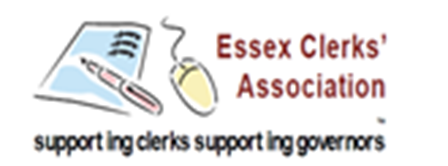 ECA 2017 Annual General Meeting
1.	APOLOGIES FOR ABSENCE 

2.	CHAIR’S REPORT ON THE YEAR’S PROGRESS 
 
3.	FUNDING: Treasurer’s Report / Agree level of subscription for the 2017/18 financial year.
 
4.	MINUTES OF LAST YEAR’S ANNUAL GENERAL MEETING held on 23 March 2016 (previously circulated)
 
5.	MATTERS ARISING
 
6.	ELECTION OF THE EXECUTIVE COMMITTEE
 
APPROVE THE CONSTITUTION (previously circulated)  
Revise  
8.	 DATE OF NEXT ECA AGM: Wednesday, 14 March 2017
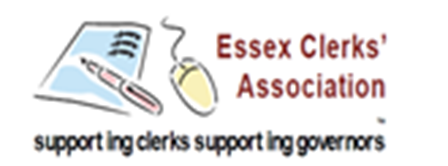 Summer Term Agenda
For Maintained Schools 
And
Academies
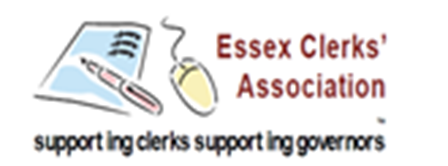 SEND INFORMATION
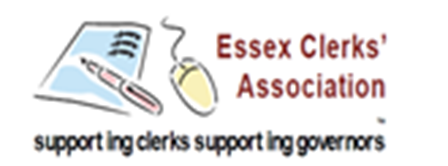 SAFEGUARDING

Why we need to have this on the agenda?

“Governors have failed to check, challenge and evaluate the school’s actions and work related to the safeguarding of pupils.”
[Speaker Notes: 5 schools in Essex recently ended up with an RI outcome purely because of safeguarding concerns.
 This was because there were serious failings in, for example, vetting arrangements, SCR, GB unaware of duties, risk assessment not being fit for purpose, staff training out of date
 See quote above – how many times have you ever minuted a challenge?  Can I see? ‘The Headteacher said it was compliant’.  Do they check to see if the policies and procedures are fit for purpose.   A MODEL POLICY IS JUST A MODEL!!
 Checking the SCR – is it the right template?  This does get changed by the LA.  
 Governors have been entrusted to see confidential files – if they have signed a Code of Conduct – this goes for Pupil Progress meetings as well
 Is there evidence?  In probably half of staff files there are not the two recommended references and/or a risk assessment if the reference is clearly out of date.  Also there were no references for internal appointments where the contract had changed.
 Training for]
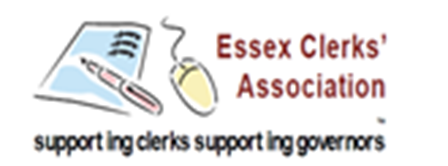 SAFEGUARDING

Why we need to have this on the agenda?

“Governors have failed to check, challenge and evaluate the school’s actions and work related to the safeguarding of pupils.”
[Speaker Notes: 5 schools in Essex recently ended up with an RI outcome purely because of safeguarding concerns.
 This was because there were serious failings in, for example, vetting arrangements, SCR, GB unaware of duties, risk assessment not being fit for purpose, staff training out of date
 See quote above – how many times have you ever minuted a challenge?  Can I see? ‘The Headteacher said it was compliant’.  Do they check to see if the policies and procedures are fit for purpose.   A MODEL POLICY IS JUST A MODEL!!
 Checking the SCR – is it the right template?  This does get changed by the LA.  
 Governors have been entrusted to see confidential files – if they have signed a Code of Conduct – this goes for Pupil Progress meetings as well
 Is there evidence?  In probably half of staff files there are not the two recommended references and/or a risk assessment if the reference is clearly out of date.  Also there were no references for internal appointments where the contract had changed.
 Training for Designated Lead and]
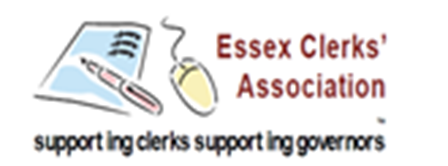 SAFEGUARDING

Why we need to have this on the agenda?

“Governors have failed to check, challenge and evaluate the school’s actions and work related to the safeguarding of pupils.”
[Speaker Notes: 5 schools in Essex recently ended up with an RI outcome purely because of safeguarding concerns.
 This was because there were serious failings in, for example, vetting arrangements, SCR, GB unaware of duties, risk assessment not being fit for purpose, staff training out of date
 See quote above – how many times have you ever minuted a challenge?  Can I see? ‘The Headteacher said it was compliant’.  Do they check to see if the policies and procedures are fit for purpose.   A MODEL POLICY IS JUST A MODEL!!
 Checking the SCR – is it the right template?  This does get changed by the LA.  
 Governors have been entrusted to see confidential files – if they have signed a Code of Conduct – this goes for Pupil Progress meetings as well
 Is there evidence?  In probably half of staff files there are not the two recommended references and/or a risk assessment if the reference is clearly out of date.  Also there were no references for internal appointments where the contract had changed.
 Training for Designated Lead and Deputy Designated Lead to Level 3 every two years and Level 2 training for staff and governors on an annual basis 
 Have they seen and understood their responsibilities in Keeping Children Safe?  Andrew Hall?
 LA will be producing a Governors’ Safeguarding Framework soon and SEC visits are focussing on safeguarding this term]